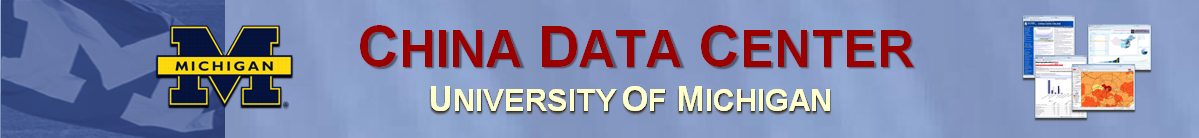 An Introduction of China Geo-Explorers Xiaosen WangChina Data CenterUniversity of Michigan xiaosenw@umich.edu
About China Data Center
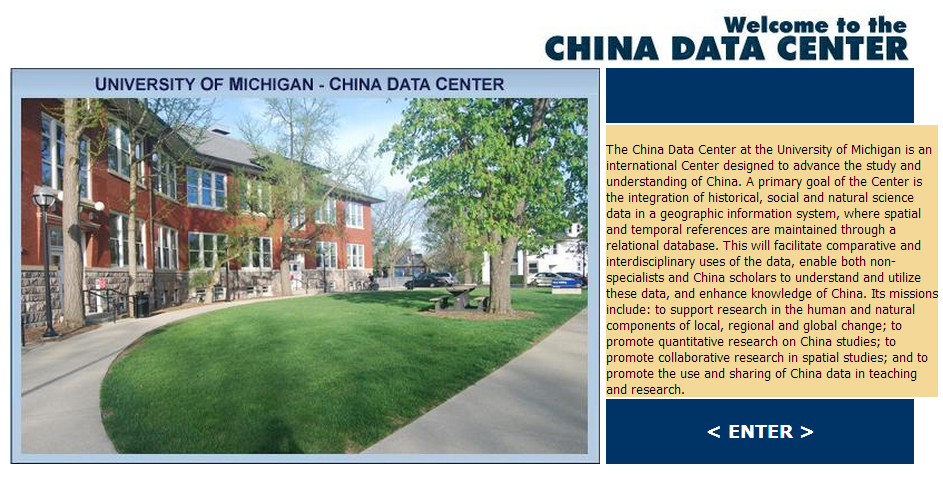 Background:
Established in 1997
Provide comprehensive and unique data from the government statistics, population Census and economic Census in China.
China Data Online service (with more than 200 institutional subscriptions worldwide):
China Statistical Database
China Census Database
China Spatial Database (China Geo-Explorer)
Features of China Geo-Explorer
Rich and Unique databases
 Flexible Functions for Data Selection
 Multiple Formats for Data Export
 Easy and Time-saving Reports, Charts, and Maps
 Unlimited Data service from Limited databases
 Great Value for Affordable Prices
 No GIS skills needed for spatial analysis and mapping
Rich and Unique Databases
Government statistics at province, city, and county levels (1949 -)  
Population Census data by province, city, county, and township (1953, 1964, 1982, 1990, 2000, 2010)
Economic Census data by province, city, county, and ZIP code (1995, 2001, 2004 and 2008)
Firm level data with geo-referenced ZIP code locations (address, contact, ownership, industry, starting year, revenue and employee scales)
GIS maps of province, city, county, township, and ZIP code
Flexible Functions for Data Selection
Select data by administrative units (province, city, county and township)
Select data by self-defined areas
Select data by X&Y locations
Select data with spatial tools from map
Multiple Formats for Data Export
Export data, report or maps to different formats:
HTML
PDF
Excel
Word 
GIS shape file
Easy and Time-saving Reports, Charts & Maps
Reports (HTM, PDF, Excel, Word): 
Pre-defined
Customized reports
Charts:
Dynamic links to tables and maps
Maps
make maps for all or selected areas
Export to JPG or PDF files
Unlimited data service from Limited databases
Unlimited data from different X&Y locations and spatial ranges
Unlimited reports for selected provinces, cities, counties and townships
Unlimited charts for selected regions and industries
Unlimited maps for selected regions and variables
Great Value for Affordable Prices
China Geo-Explorer offers more than 5,000 variables with a value of more than $500,000:
China 2010 Population Census Data with GIS Maps (Province, City, County and Township)
China 2000 Population Census Data with GIS Maps (Province, City, County and Township 
China 2000/2010 Population Census Data with Comparable GIS Maps (Province, City and County)
China Population GRID Data with Township Boundary Maps
China Historical County Population Census Data with GIS Maps (1953, 1964, 1982, 1990)
China 1995 Industrial Census Data with GIS Maps (Province, City, County and ZIP code)
China 2001 Basic Unit Census Data with GIS Maps (Province, City, County and ZIP code)
China 2004 Economic Census Data with GIS Maps (Province, City, County and ZIP code)
China Firm Level Data with GIS Maps (more than 7 millions records) 
China Province Statistical Indicators with Maps (1949-)
China City Statistical Indicators with Maps (1996-)
China County Statistical Indicators with Maps (1997-)
Membership and Subscription
List of Institutional Memberships
Harvard University
Yale University
Stanford University
MIT
University of Pennsylvania
New York University
U C Berkeley
Columbia University
Duke University
University of Michigan
Asia Development Bank
National Singapore University
Nanyang Technology University 
Chinese University of Hong Kong
Shanghai University of Finance and Economics
University of Nottingham Ningbo
Xi'an Jiaotong-Liverpool University
……
China Geo-ExplorerAn Integration of Data and Analysis for Spatial Studies
Charts
Statistics
Output
Data
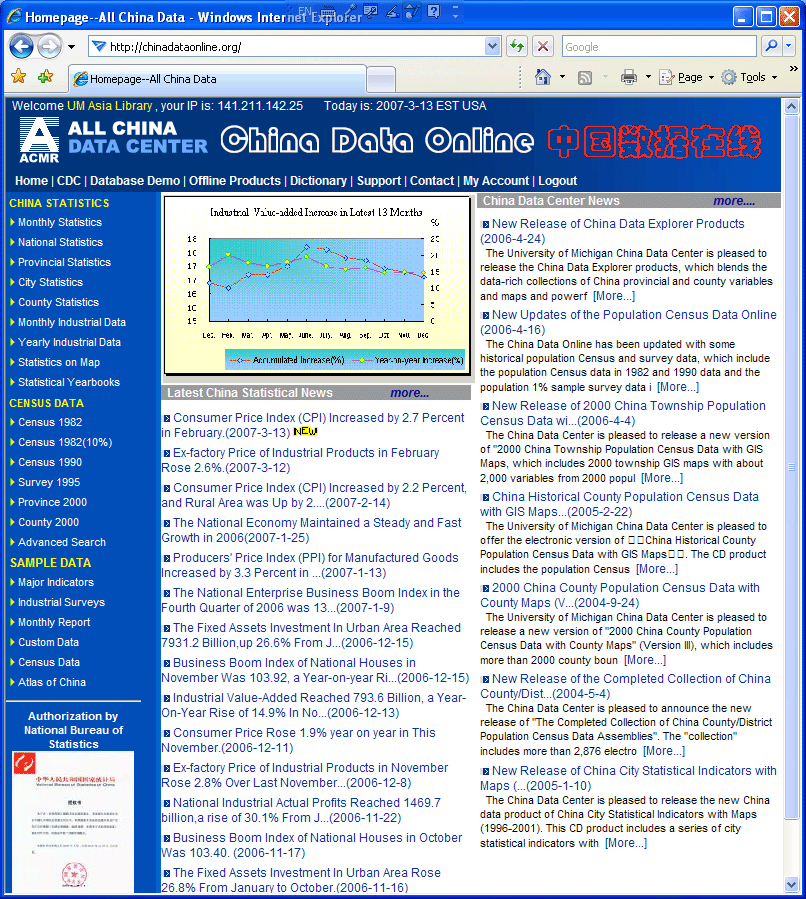 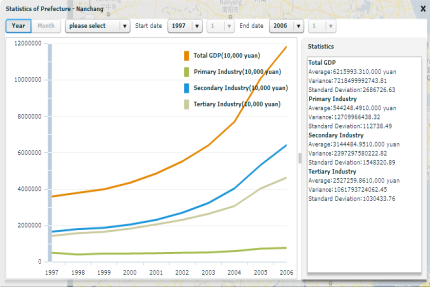 Tables
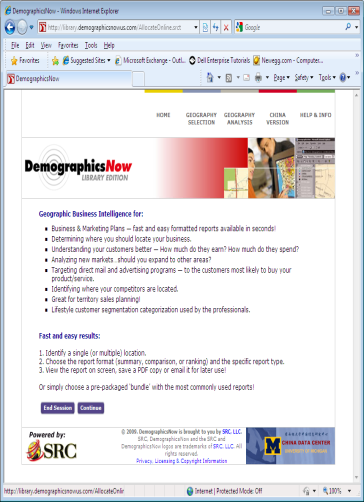 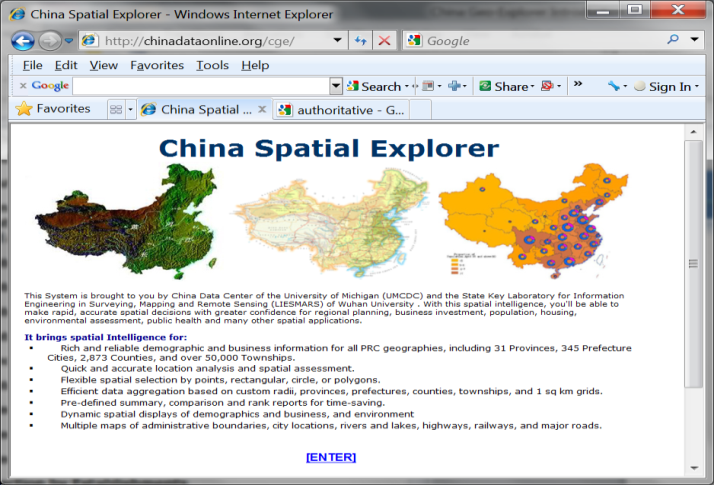 Reports
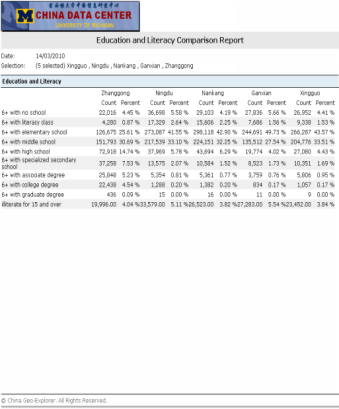 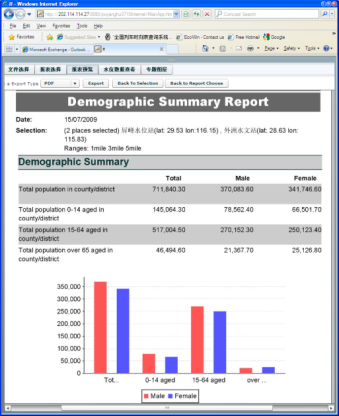 Census
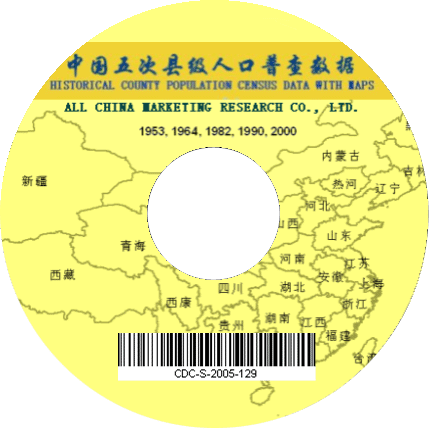 Maps
GIS
Modeling
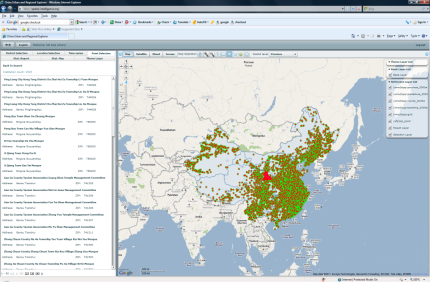 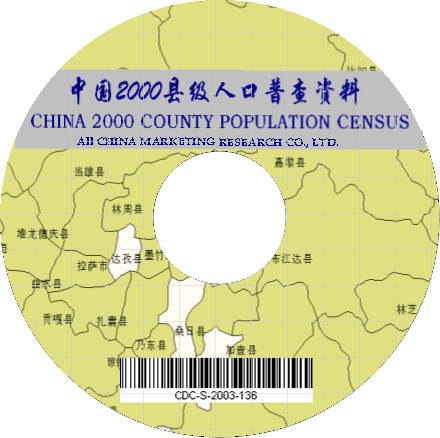 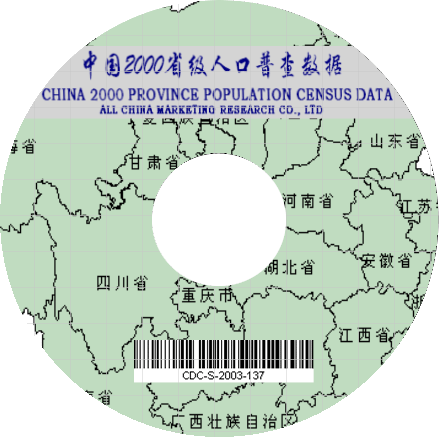 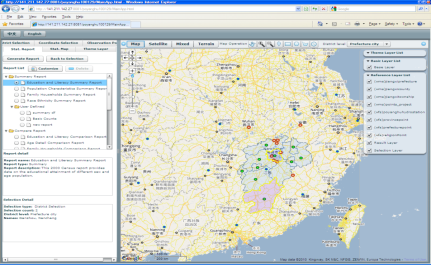 PySAL
StatGeo
Report Analysis
Spatial select by map
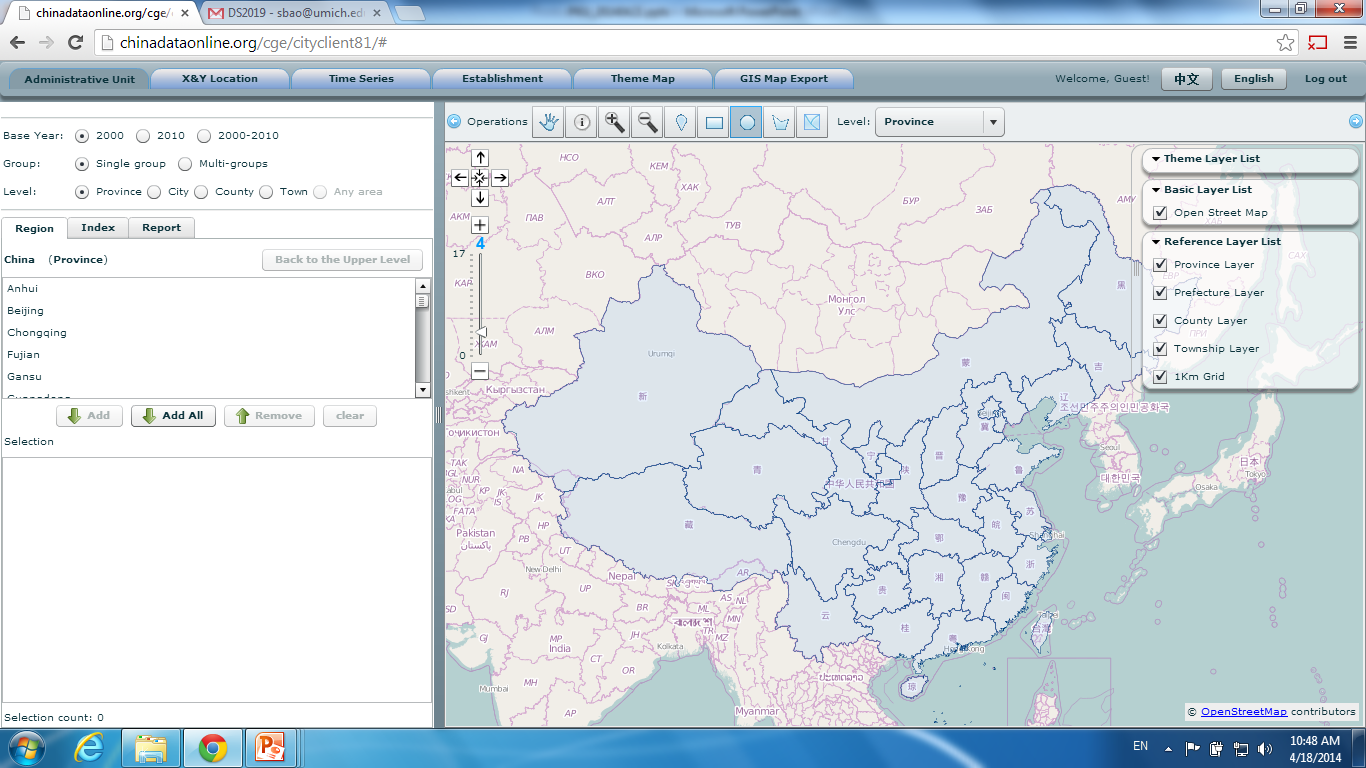 Select by administrative units
Location Analysis
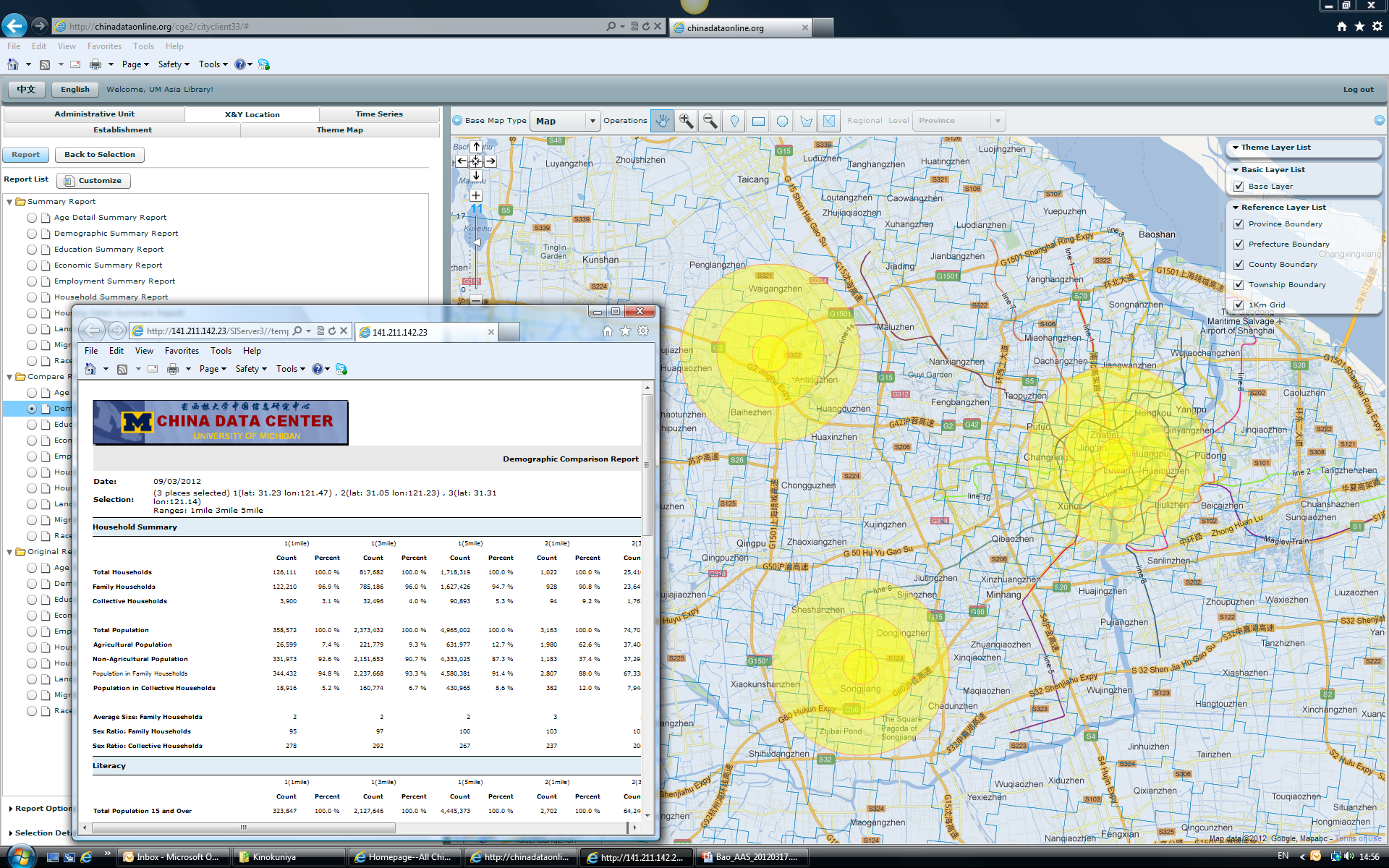 Trend Analysis
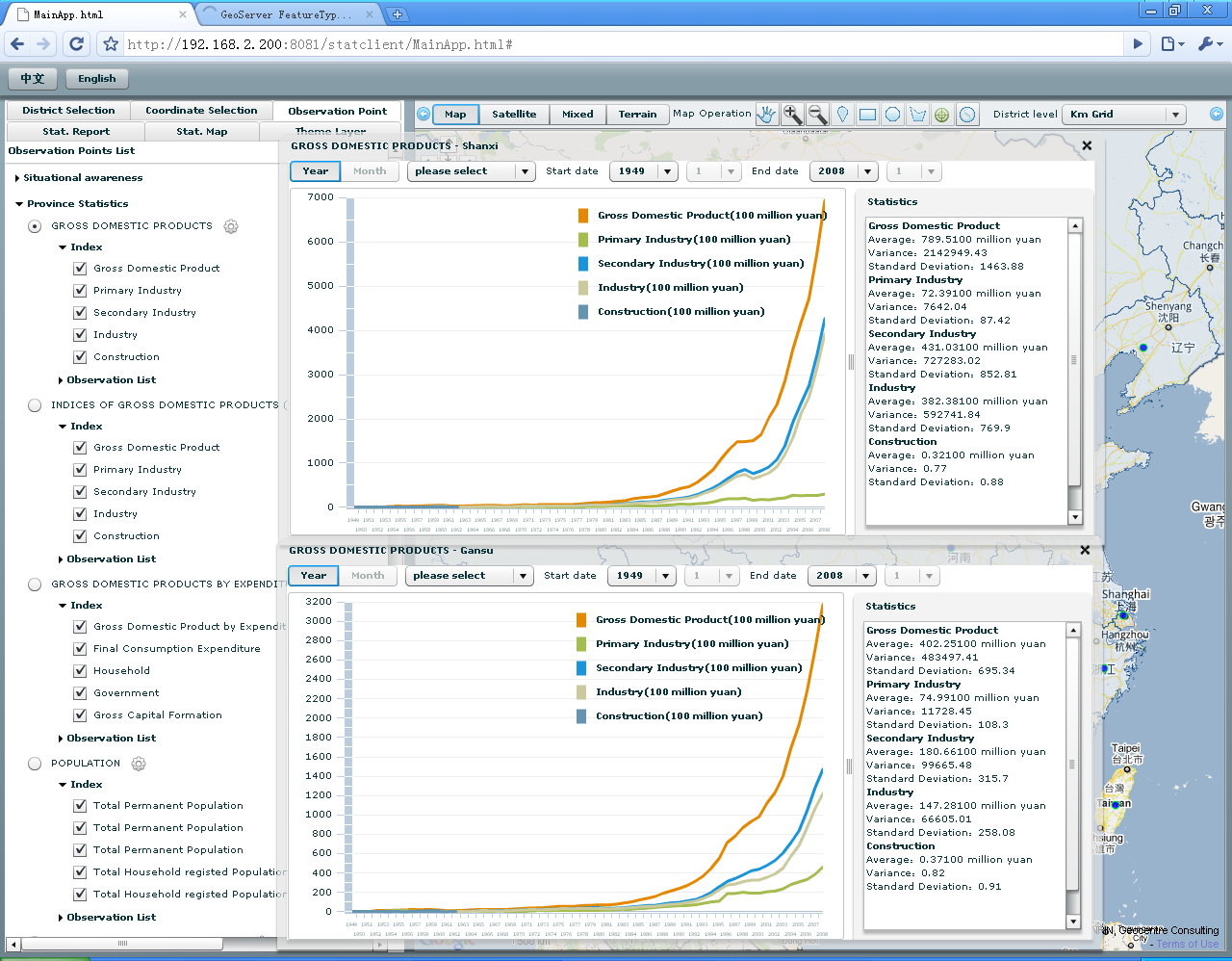 Structural Analysis
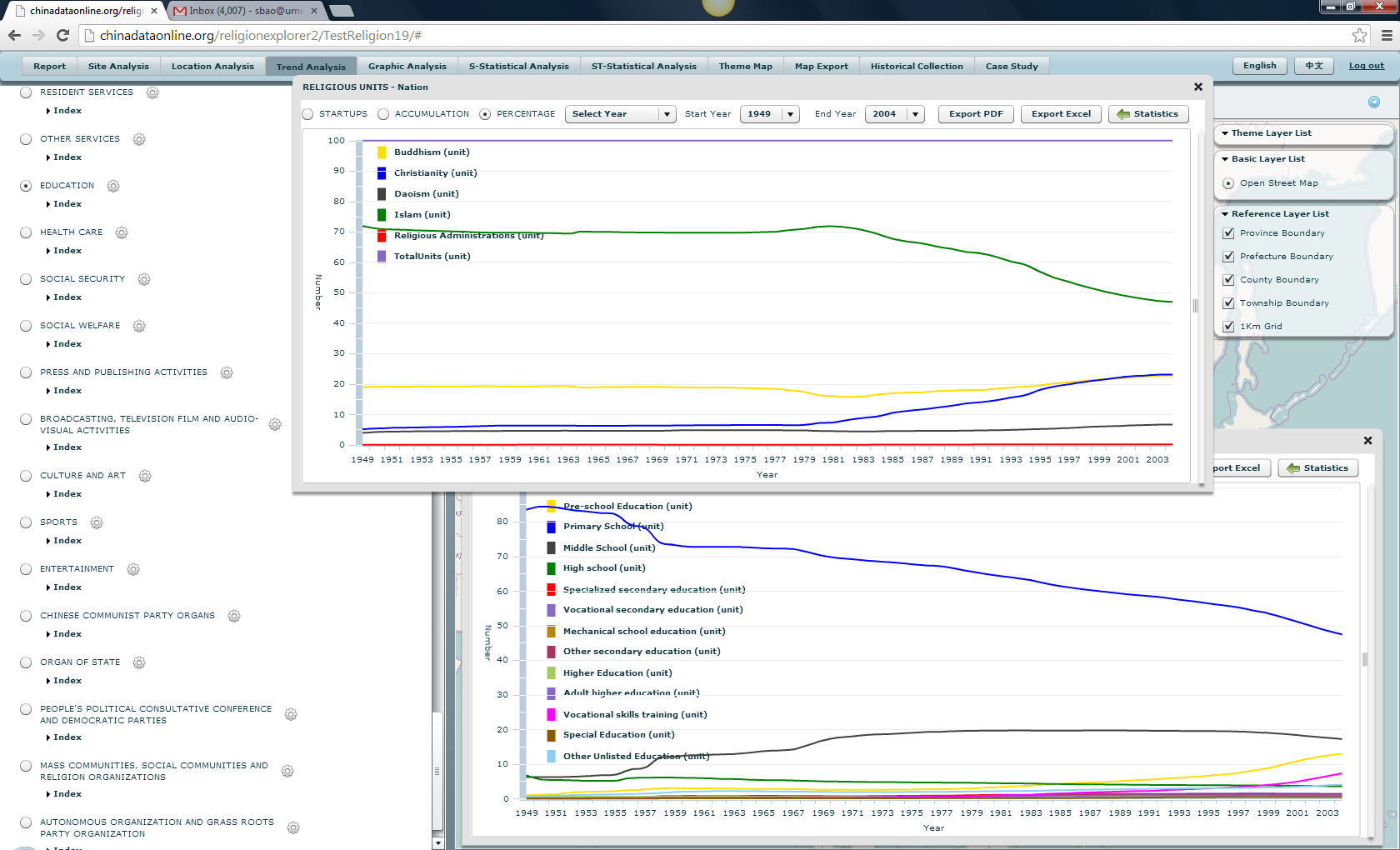 Establishments Analysis
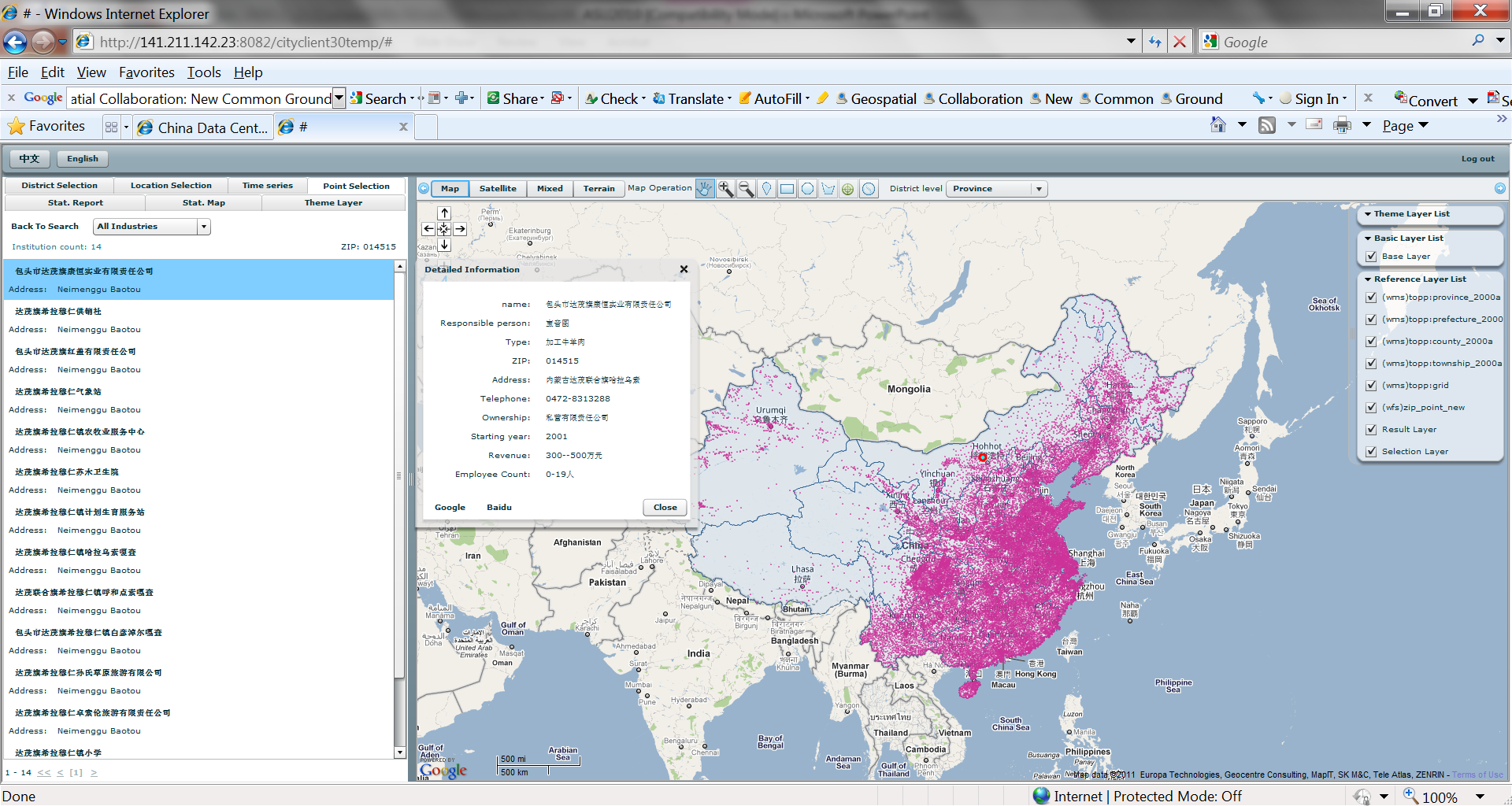 Space-Time Panel Data
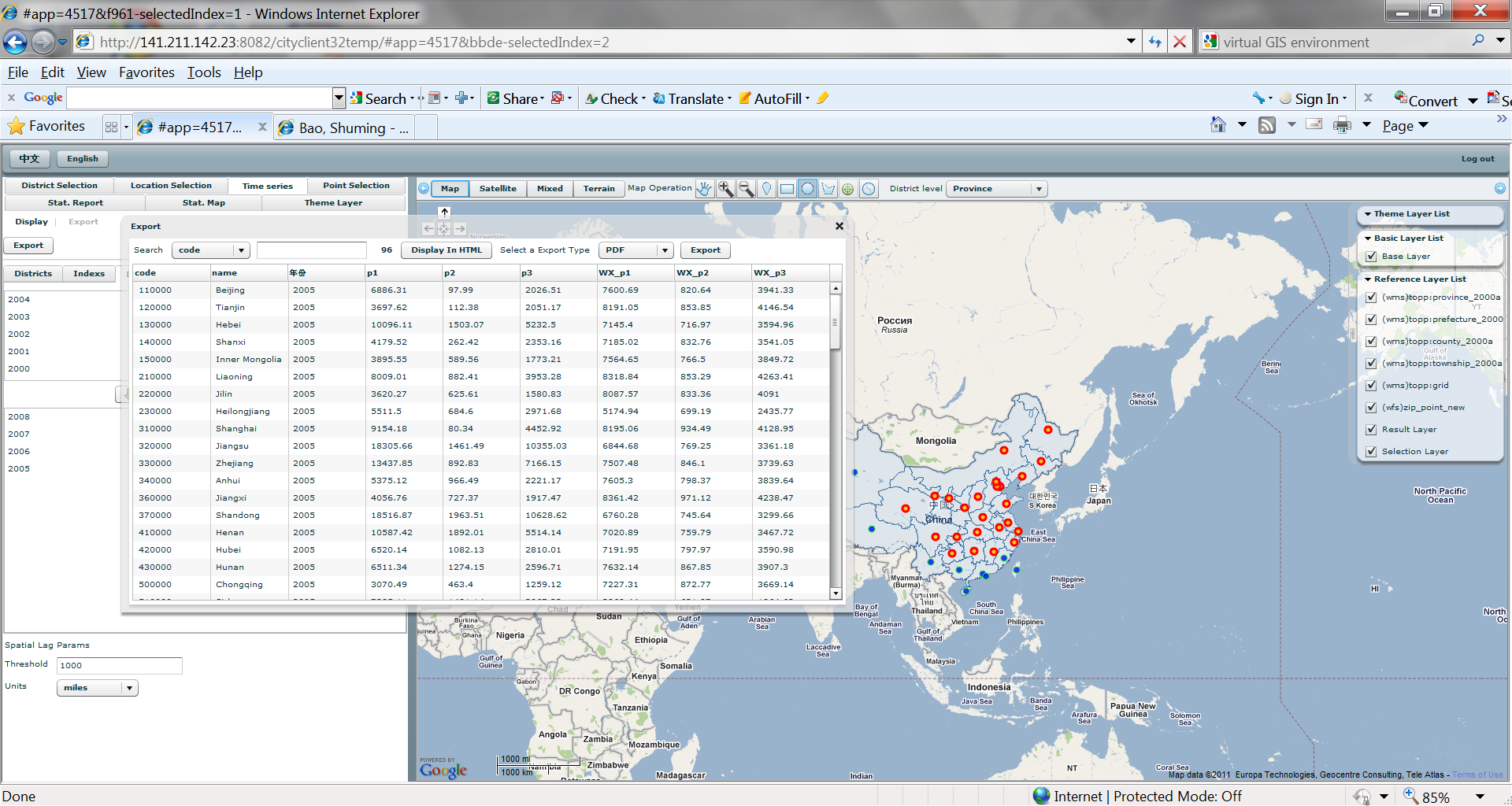 Theme Map
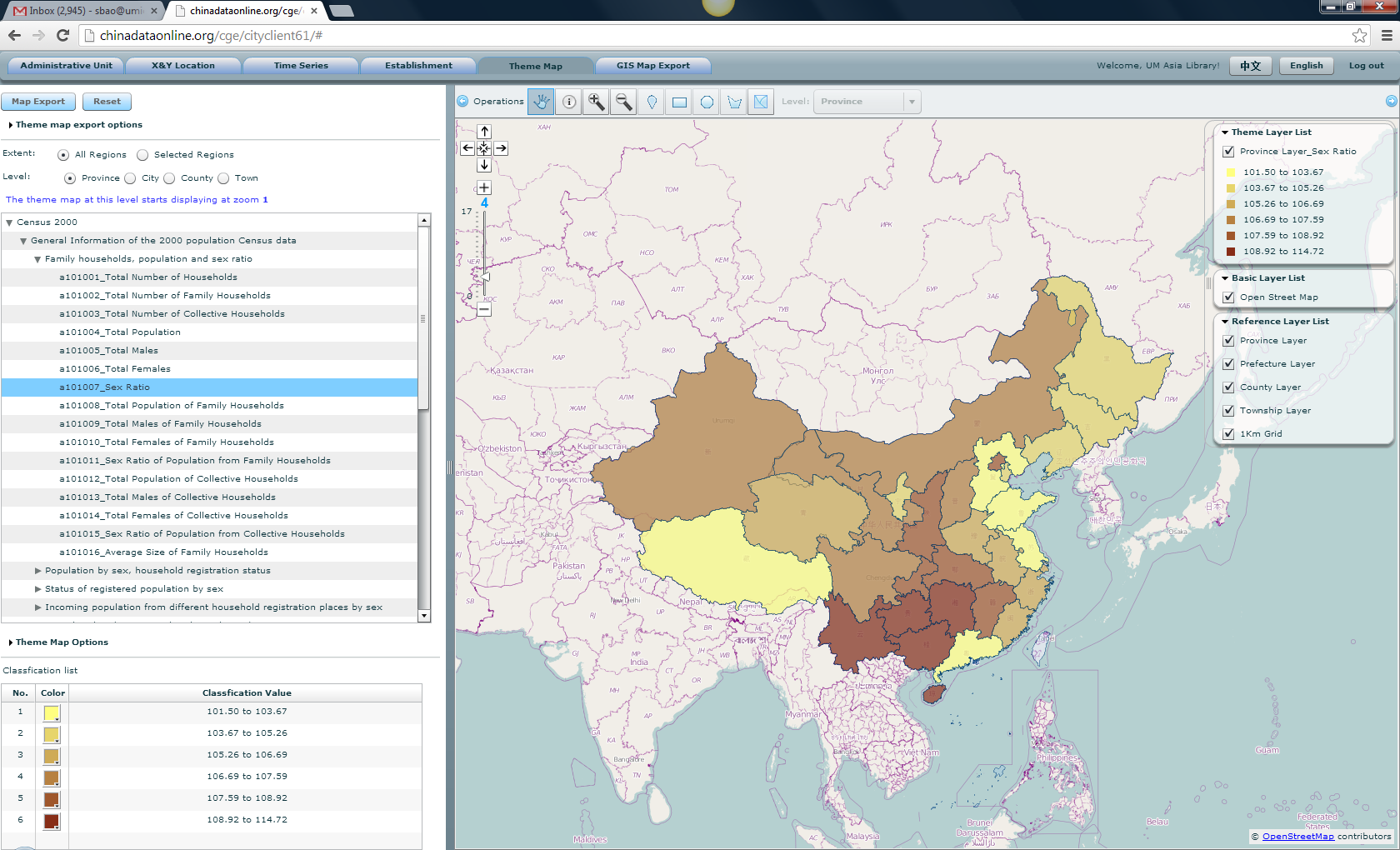 Multiple Outputs
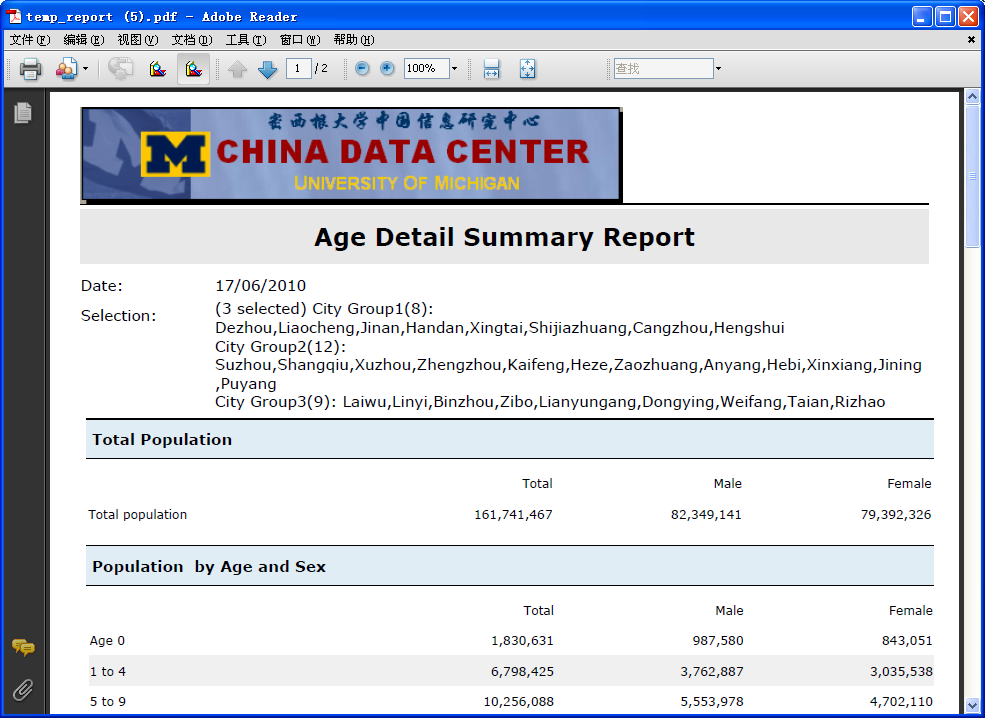 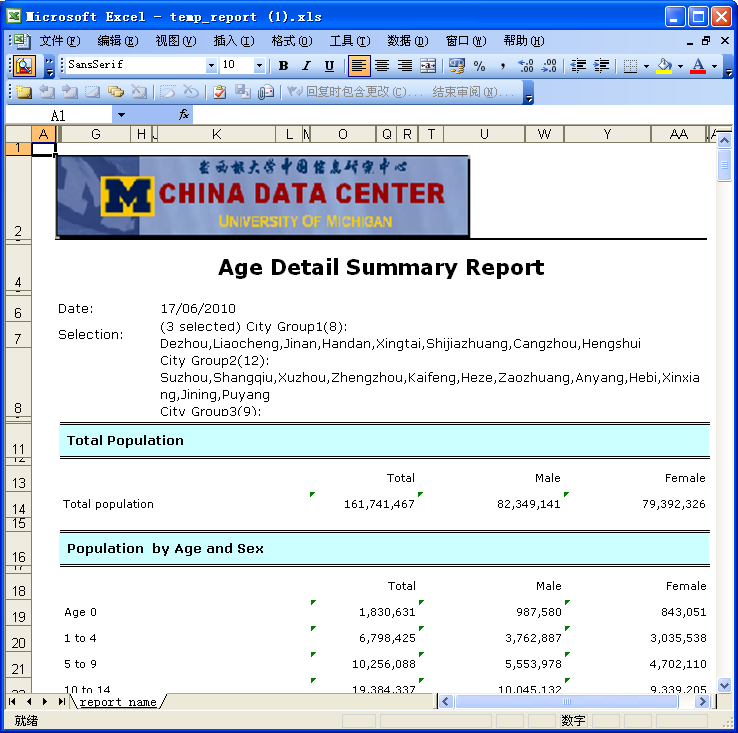 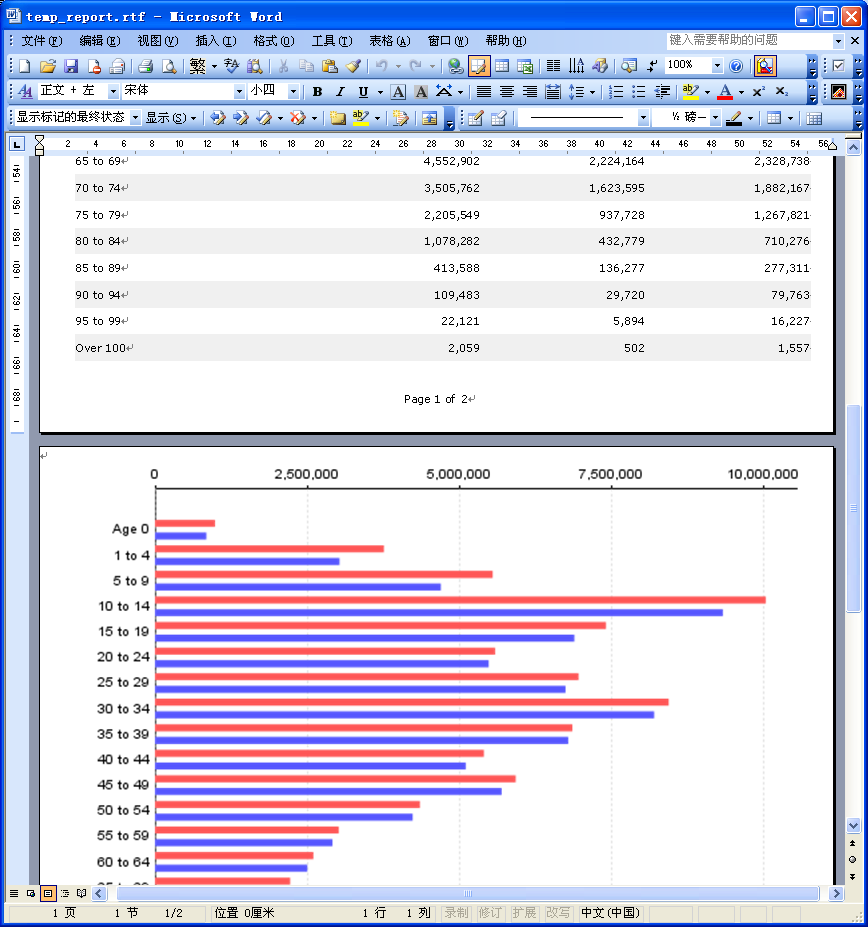 Data Export
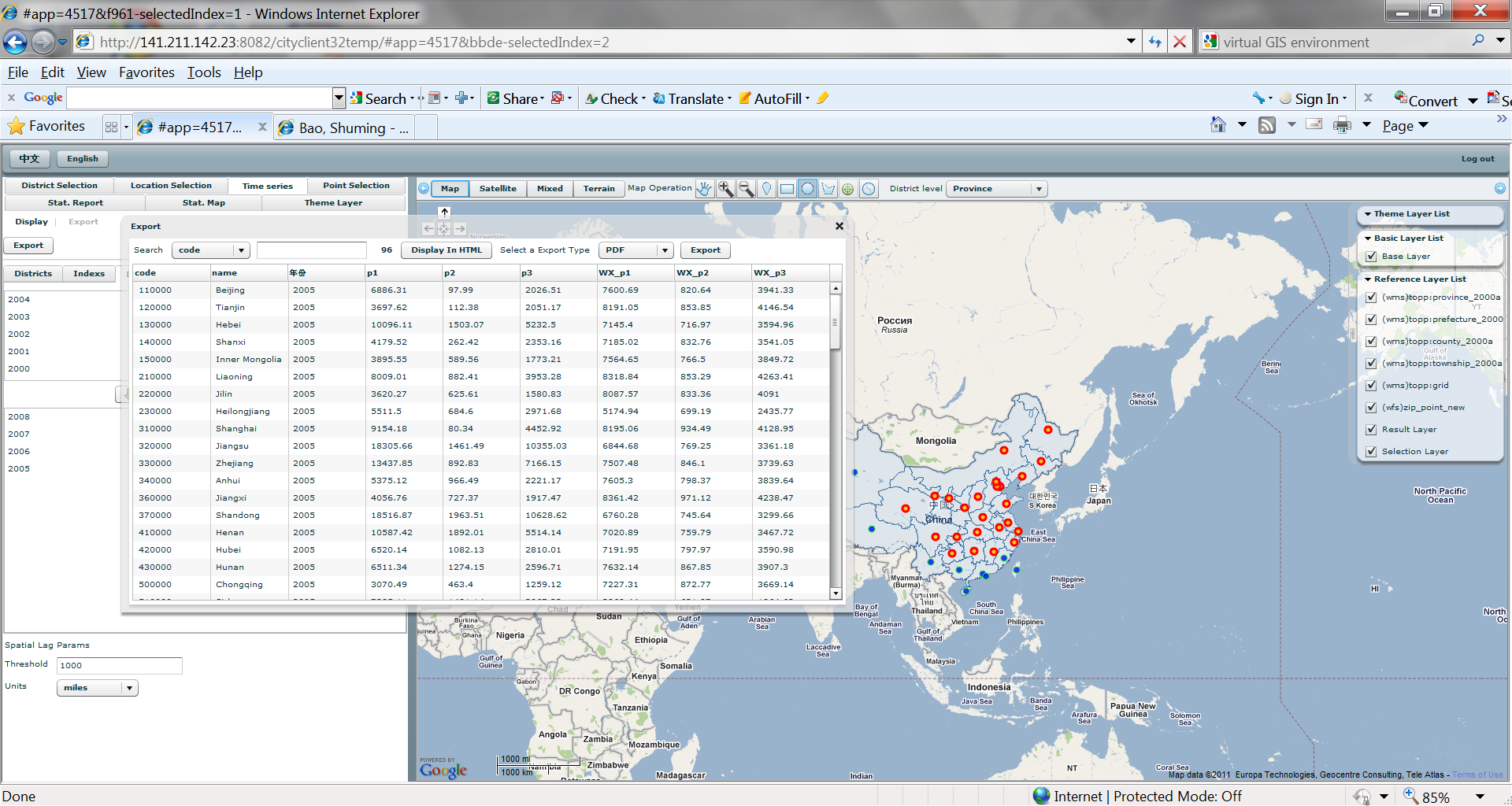 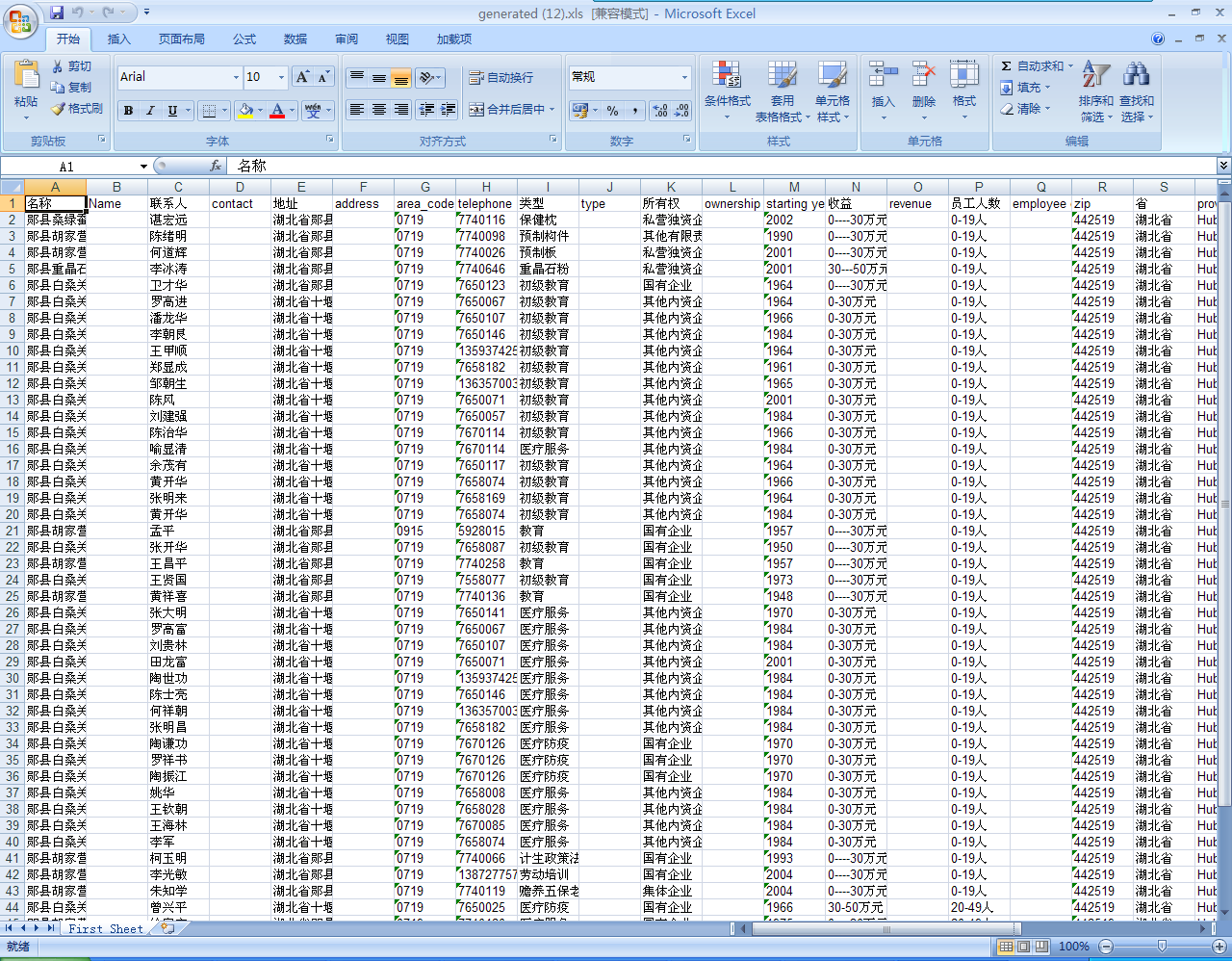 GIS Map Export
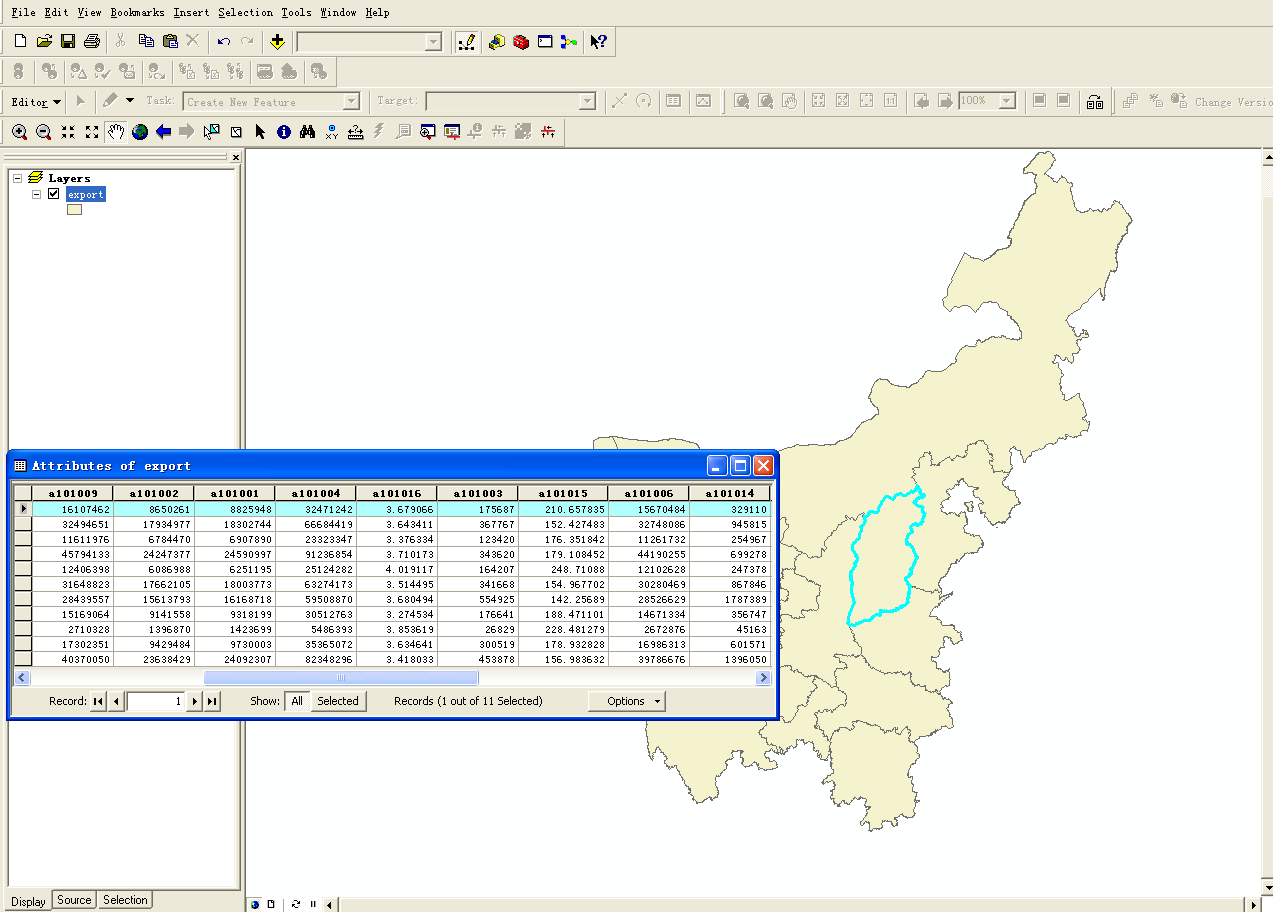 US Geo-Explorer Service
Data Sources: 

 Applied Geographic Solutions, Inc. (“AGS” - www.appliedgeographic.com)
 InfoGroup, Inc. (www.infogroup.com)

Data Coverage:

 Population Census (State, County, Tract, Block, Metropolitan, CCD, Place)
 Census 1970, 1980, 1990, 2000, 2010
 American Community Survey

 Economic Census (State, County, Metropolitan)
 Annual Census reports from 1986 to current 

 Establishments (individual companies and organizations)
 Firm level records for 2013 (85 fields)
Aggregated data by State, County, Tract, Block, Metropolitan, CCD, Place, ZIP (1997-2013)
State
Metropolitan
County
CCD
TRACT
BLOCK
To Apply for a Trial
China Data Center
Chinadata@umich.edu
(734)647-9610